Evaluation
David Kauchak
cs458
Fall 2012
adapted from:http://www.stanford.edu/class/cs276/handouts/lecture8-evaluation.ppt
Administrative
Assignment 2
Great job getting ahead!
hw 3 out soon and will be due next Thursday
IR Evaluation
For hw1, you examined 5 systems.  How did you evaluate the systems/queries?

What are important features for an IR system?

How might we automatically evaluate the performance of a system?  Compare two systems?

What data might be useful?
Measures for a search engine
How fast does it index (how frequently can we update the index)

How fast does it search

How big is the index

Expressiveness of query language

UI

Is it free?

Quality of the search results
Measuring user performance
Who is the user we are trying to make happy and how can we measure this?
Web search engine
user finds what they want and return to the engine
measure rate of return users
Financial drivers
eCommerce site
user finds what they want and make a purchase
Is it the end-user, or the eCommerce site, whose happiness we measure?
Measure: time to purchase, or fraction of searchers who become buyers, revenue, profit, …
Enterprise (company/govt/academic)
Care about “user productivity”
How much time do my users save when looking for information?
Common IR evaluation
Most common proxy: relevance of search results

Relevance is assessed relative to the information need not the query

Information need: I'm looking for information on whether drinking red wine is more effective at reducing your risk of heart attacks than white wine

Query: wine red white heart attack effective

You evaluate whether the doc addresses the information need, NOT whether it has these words
Data for evaluation
Test queries
IRsystem
Documents
Data for evaluation
Test queries
IRsystem
…
What do we want to know about these results?
Documents
Data for evaluation
relevant
vs.
non-relevant
Test queries
IRsystem
…
Documents
Data for evaluation
What if we want to test
another system?  10 more systems?
Test queries
IRsystem2
Documents
Data for evaluation: option 1
For each query, identify ALL the relevant (and non-relevant) documents

Given a new system, we know whether the results retrieved are relevant or not
query
problems?
ideas?
Data for evaluation: option 2
In many domains, finding ALL relevant documents is infeasible (think the web)

Instead, evaluate a few sets of results for a few systems, and assume these are all the relevant documents
IRsystem
IRsystem2
IRsystem3
query
How can we quantify the results?
We want a numerical score to quantify how well our system is doing

Allows us to compare systems

To start with, let’s just talk about boolean retrieval
relevant
vs.
non-relevant
IRsystem
…
Accuracy?
The search engine divides ALL of the documents into two sets:  relevant and non-relevant

The accuracy of a search engine is the proportion of these that it got right

Accuracy is a commonly used evaluation measure in machine learning classification

Is this a good approach for IR?
Accuracy?
How to build a 99.9999% accurate search engine on a low budget….







People doing information retrieval want to find something and have a certain tolerance for junk.
Snoogle.com
Search for:
0 matching results found.
Unranked retrieval evaluation:Precision and Recall
Precision: fraction of retrieved docs that are relevant = 
  P(relevant | retrieved)

Recall: fraction of relevant docs that are retrieved =
   P(retrieved | relevant)
precision
recall
retrieved
relevant
Precision/Recall tradeoff
Often a trade-off  between better precision and better recall

How can we increase recall?
Increase the number of documents retrieved (for example, return all documents)

What impact will this likely have on precision?
Generally, retrieving more documents will result in a decrease in precision
A combined measure: F
Combined measure that assesses precision/recall tradeoff is F measure (weighted harmonic mean):





People usually use balanced F1 measure
i.e., with  = 1 or  = ½

harmonic mean is a conservative average
F1 and other averages
Evaluating ranked results
Most IR systems are ranked systems

We want to evaluate the systems based on their ranking of the documents

What might we do?
With a ranked system, we can look at the precision/recall for the top K results

Plotting this over K, gives us the precision-recall curve
A precision-recall curve
Which is system is better?
precision
precision
recall
recall
Evaluation
Graphs are good, but people want summary measures!

Precision at fixed retrieval level
Precision-at-k: Precision of top k results
Perhaps appropriate for most of web search: all people want are good matches on the first one or two results pages
But: averages badly and has an arbitrary parameter of k

Any way to capture more of the graph?

11-point average precision
Take the precision at 11 levels of recall varying from 0 to 1 by tenths of the documents and average them
Evaluates performance at all recall levels (which may be good or bad)
Typical (good) 11 point precisions
SabIR/Cornell 8A1 11pt precision from TREC 8 (1999)
11 point is somewhat arbitrary…
What are we really interested in?
How high up are the relevant results

How might we measure this?
Average position in list

Any issue with this?
Query dependent, i.e. if there are more relevant documents, will be higher (worse)

Mean average precision (MAP)
Average of the precision value obtained for the top k documents, each time a relevant doc is retrieved
MAP
?
Precision at k?
Average of the precision value 
obtained each time a relevant doc is retrieved for all relevant documents

If a relevant document is not retrieved it is given a precision of 0 in the average
MAP
1/1
Average of the precision value 
obtained each time a relevant doc is retrieved for all relevant documents

If a relevant document is not retrieved it is given a precision of 0 in the average
MAP
1/1
Precision at k?
?
Average of the precision value 
obtained each time a relevant doc is retrieved for all relevant documents

If a relevant document is not retrieved it is given a precision of 0 in the average
MAP
1/1
2/4
Average of the precision value 
obtained each time a relevant doc is retrieved for all relevant documents

If a relevant document is not retrieved it is given a precision of 0 in the average
MAP
1/1
Precision at k?
2/4
?
Average of the precision value 
obtained each time a relevant doc is retrieved for all relevant documents

If a relevant document is not retrieved it is given a precision of 0 in the average
MAP
1/1
Precision at k?
2/4
3/5
Average of the precision value 
obtained each time a relevant doc is retrieved for all relevant documents

If a relevant document is not retrieved it is given a precision of 0 in the average
MAP
1/1
2/4
average
3/5
4/7
Average of the precision value 
obtained each time a relevant doc is retrieved for all relevant documents

If a relevant document is not retrieved it is given a precision of 0 in the average
Other issues: human evaluations
Humans are not perfect or consistent
Often want multiple people to evaluate the results
Multiple human labelers
Can we trust the data?

How do we use multiple judges?
Measuring inter-judge agreement
Is there any problem with this?
370/400 = 92.5%
130/400 = 32.5%
Measuring inter-judge (dis)agreement
Kappa measure
Agreement measure among judges
Designed for categorical judgments
Corrects for chance agreement

Kappa = [ P(A) – P(E) ] / [ 1 – P(E) ]
     P(A) – proportion of time judges agree
     P(E) – what agreement would be by chance

Kappa = -1 for total disagreement, 0 for chance agreement, 1 for total agreement

Kappa above 0.7 is usually considered good enough
Other issues: pure relevance
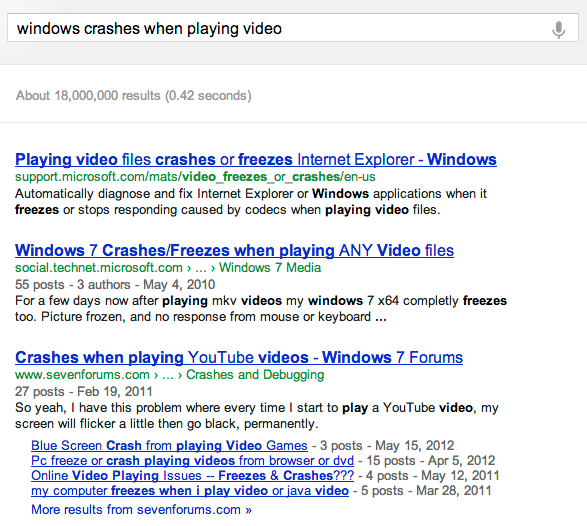 Why does Google do this?
Other issues: pure relevance
Relevance vs Marginal Relevance
A document can be redundant even if it is highly relevant
Duplicates
The same information from different sources
Marginal relevance is a better measure of utility for the user

Measuring marginal relevance can be challenging, but search engines still attempt to tackle the problem
Evaluation at large search engines
Search engines have test collections of queries and hand-ranked results

Search engines also use non-relevance-based measures

Ideas?
Clickthrough on first result
Not very reliable if you look at a single clickthrough … but pretty reliable in the aggregate.
Studies of user behavior in the lab
A/B testing
[Speaker Notes: Not very reliable if you look at a single clickthrough (you may
realize after clicking that the summary was misleading and the
document is nonrelevant) . . .]
A/B Testing
Google wants to test the variants below to see what the impact of the two variants is

How can they do it?
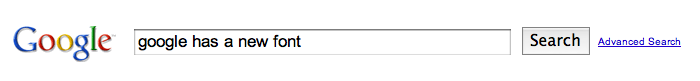 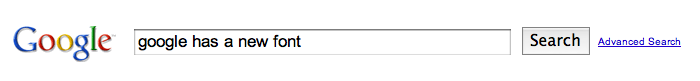 google has a new font
A/B testing
Have most users use old system

Divert a small proportion of traffic (e.g., 1%) to the new system that includes the innovation

Evaluate with an “automatic” measure like clickthrough on first result

Now we can directly see if the innovation does improve user happiness
Guest speaker today
Ron Kohavi

http://videolectures.net/cikm08_kohavi_pgtce/